Деление дробей
математика 5 класс
Составитель: Коровятская Н.В.
Девиз урока:
« О, сколько нам открытий чудных готовит просвещения дух»


А.С.Пушкин
Фронтальная работа
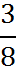 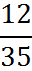 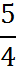 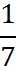 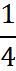 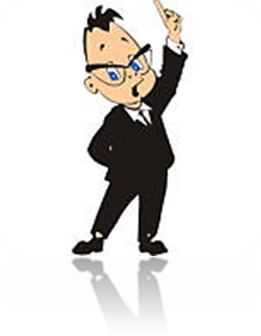 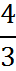 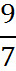 Решите задачу:
С какой скоростью должен продвигаться 

     трактор,  чтобы пройти 15 км за     ч ?
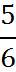 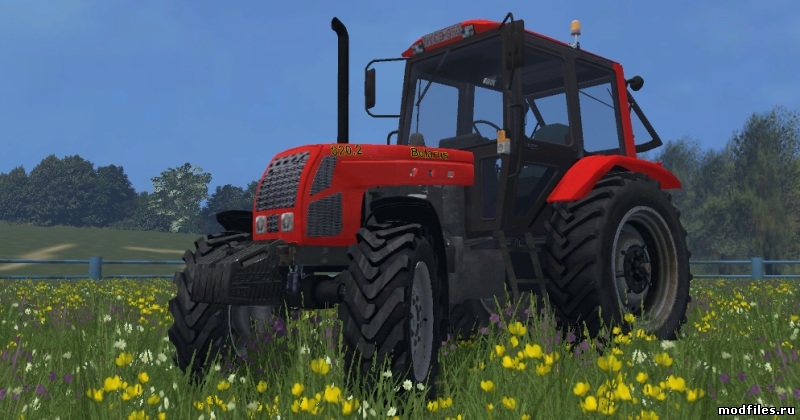 Правило деления дробей
Чтобы разделить одну дробь на другую, нужно делимое умножить на число, обратное делителю.
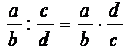 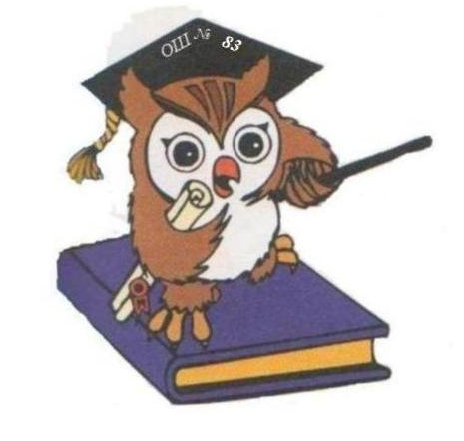 Правило деления смешанных дробей
Чтобы разделить на смешанную
дробь , надо смешанную
 дробь перевести 
в неправильную дробь
 и выполнить деление.
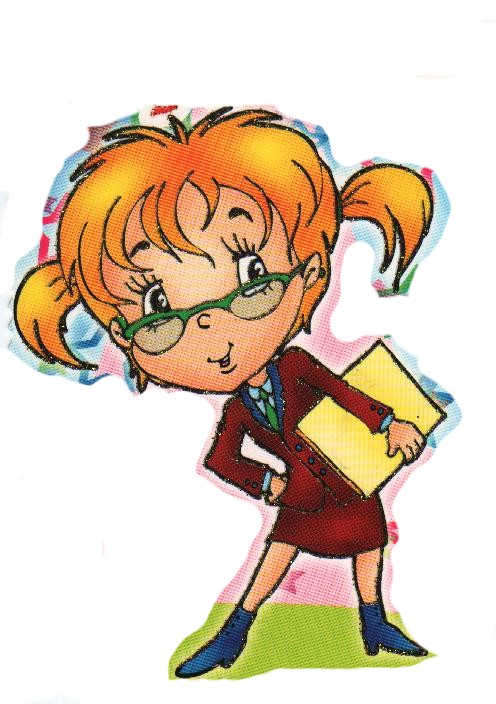 Работа в учебнике
№ 851, №554(1 строка)
 страница 214
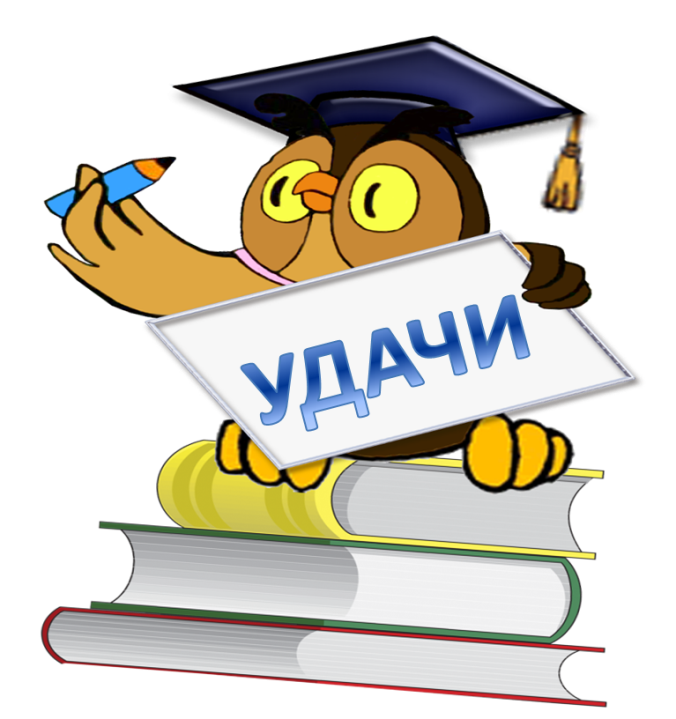 Зарядка для глаз
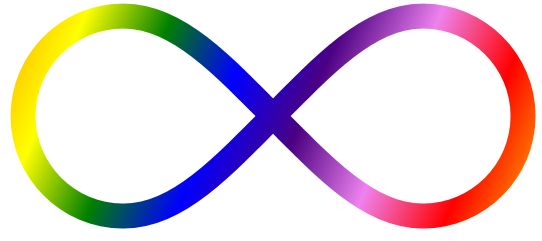 Давайте порассуждаем…
«Человек подобен дроби: в знаменателе – то, что он о себе думает, в числителе – то, что он есть на самом деле» 
                                                               Л.Н.Толстой
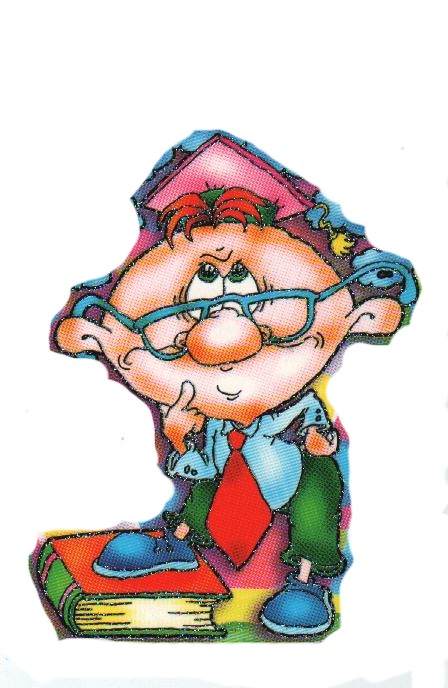 Оцените свою работу
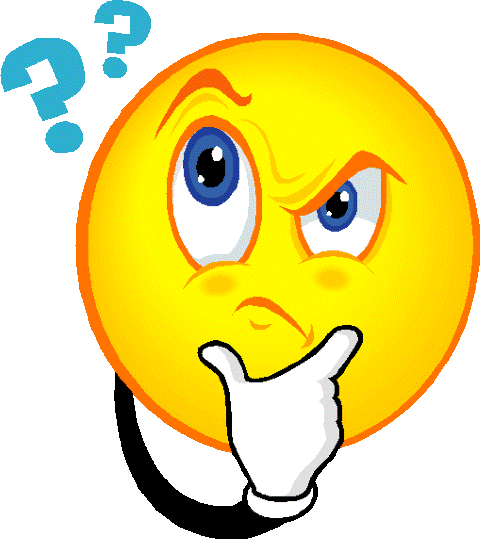 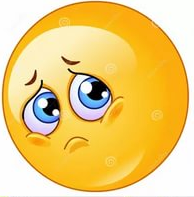 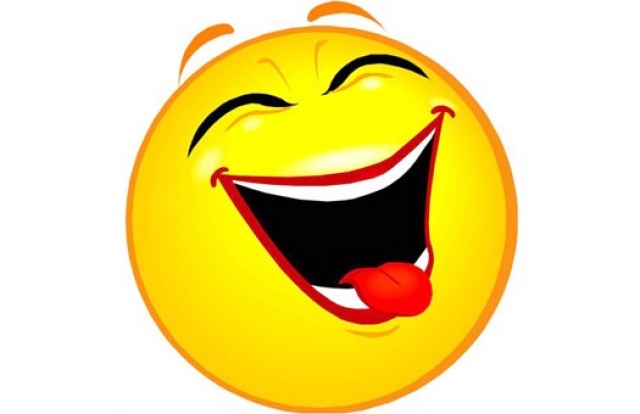 Домашнее задание: 

выучить правило, №852, №854( 2 строка);
составить кроссворд по данной теме или задачу в картинках по теме.
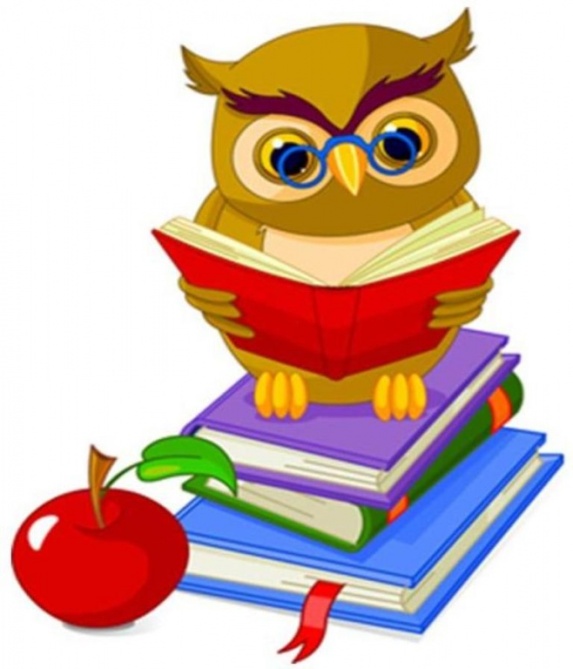 Спасибо за урок!!!
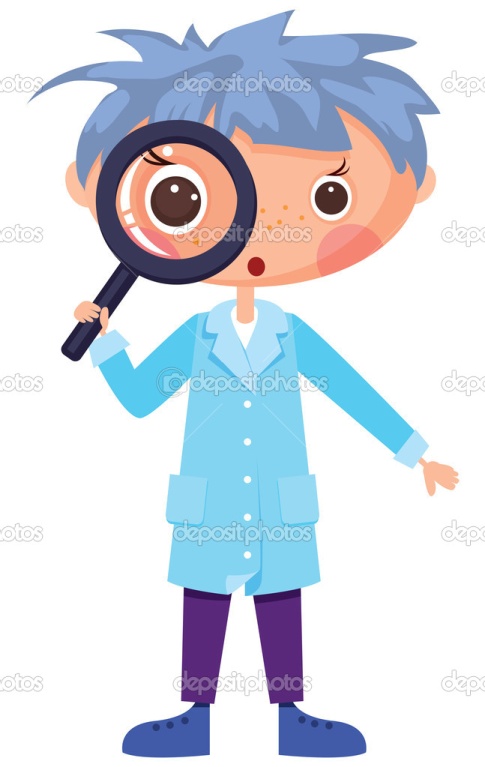 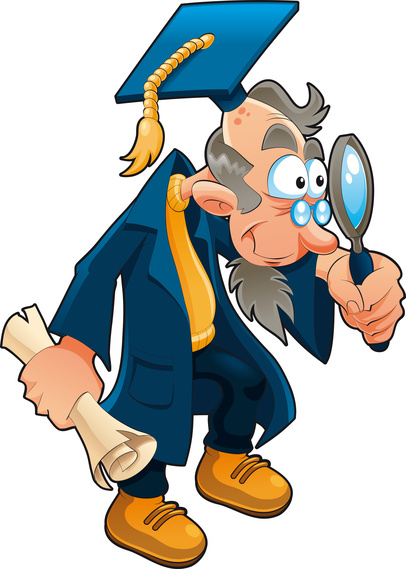